Презентация 
«День Победы»
для детей старшего возраста
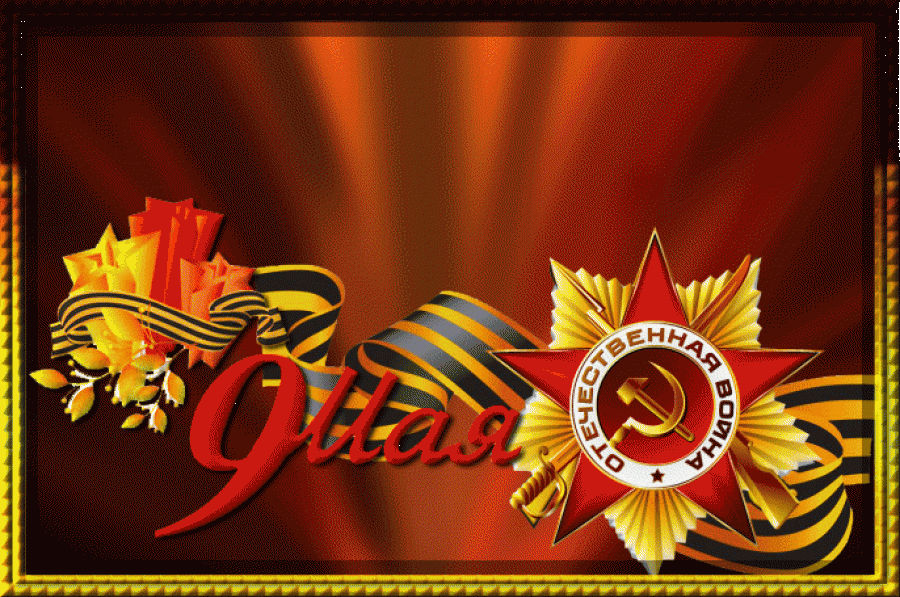 Автор – составитель  воспитатель МБДОУ «Лямбирский детский сад № 3 комбинированного вида» 
Бышева Елена Вячеславовна
9  Мая  весь  наш  народ  отмечает  великий праздник - День Победы.
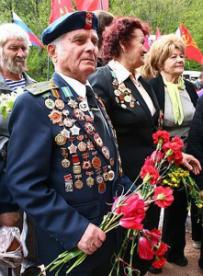 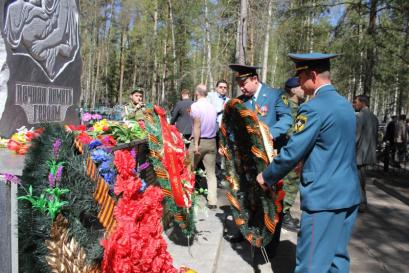 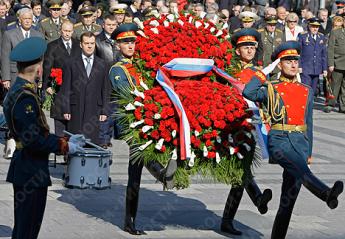 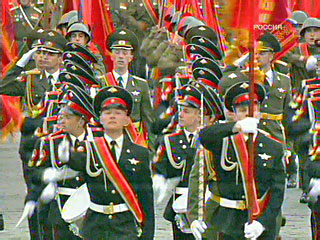 Много лет прошло  с тех пор,  когда немецкие  войска  напали  на  русскую  землю.
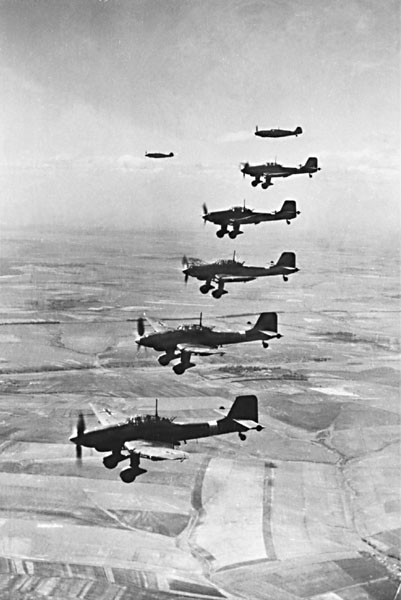 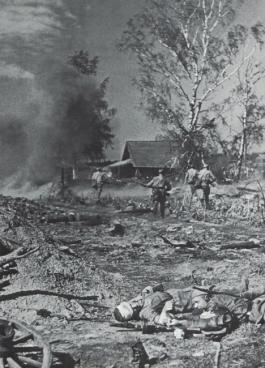 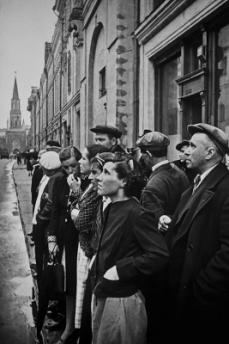 Перед  рассветом 21 июня 1941 года,  когда  в  глубокий  сон   погрузились города   и села  нашей  Родины, с аэродромов  поднялись  в воздух  немецкие самолеты  с  бомбами.  Громом  по  всей  западной  границе  покатились орудийные  выстрелы.  Воздух наполнился  рокотом  моторов, танков  и  грузовиков.
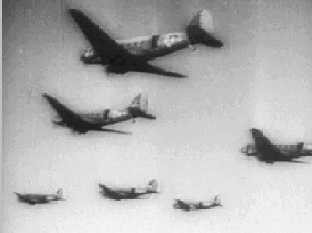 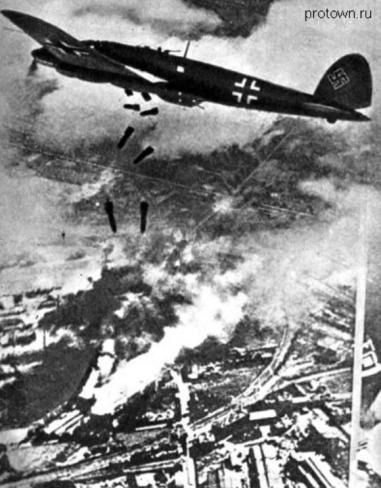 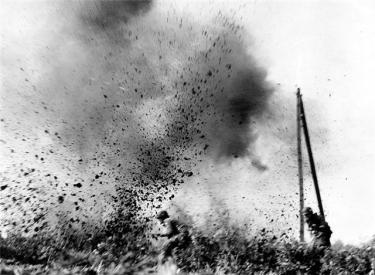 Немецко-фашистская  Германия  вероломно,  без объявления  войны,  напала на нашу страну.  Фашистские  самолеты  бомбили  города  и  порты,  аэродромы   и  железнодорожные   станции,  бомбы  сыпались  на  пионерские  лагеря,  детские  сады, на больницы  и  жилые  дома.  Фашистская  Германия  хотела  уничтожить  весь  народ нашей  страны.
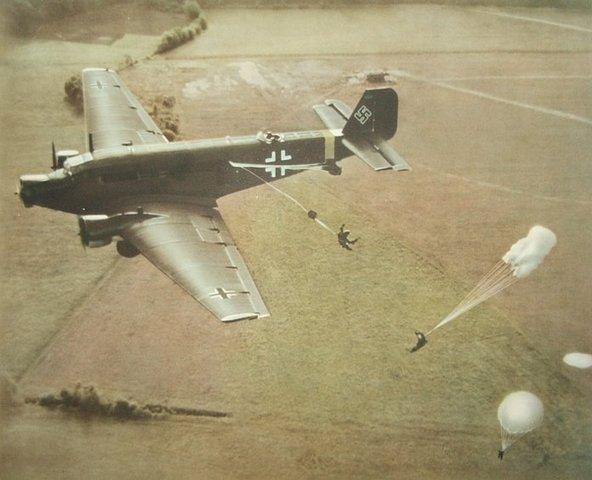 Наш  народ  от  мала  до  велика  стали защищать нашу  Родину  от  врага.
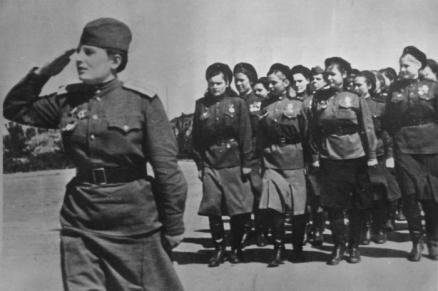 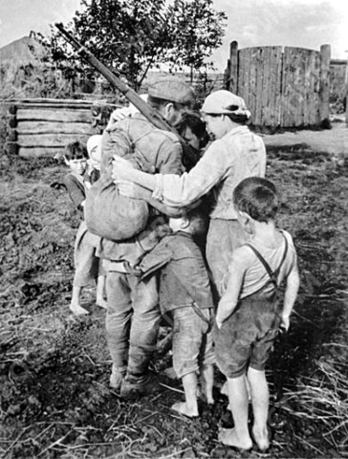 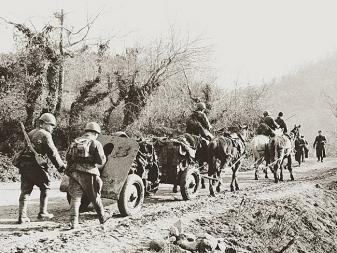 Все люди поднялись на защиту своей Родины. На фронт шли не только воины нашей армии, но даже дети нередко убегали из дома, чтобы воевать с фашистами.
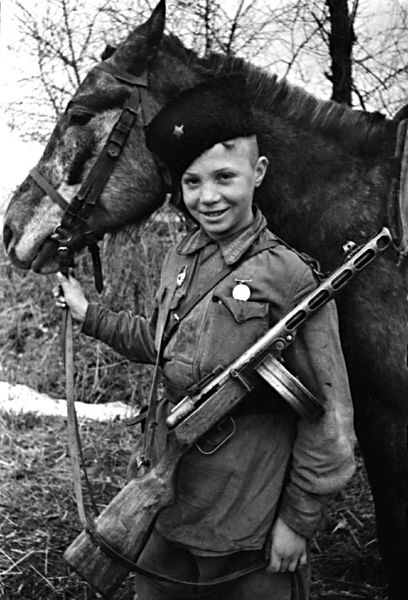 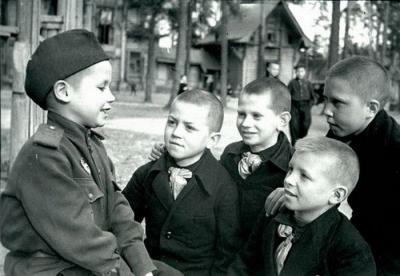 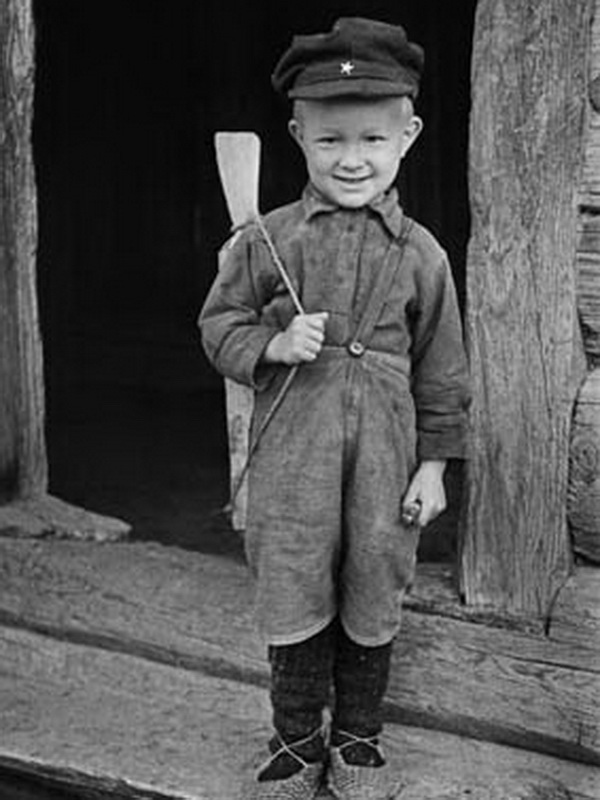 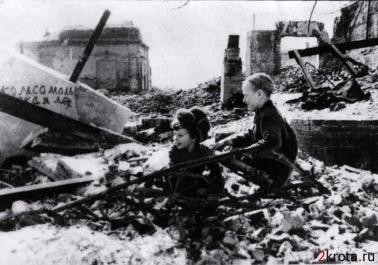 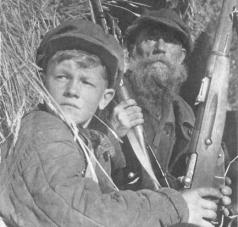 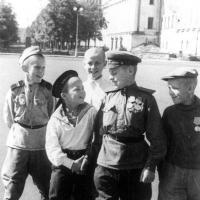 «Вставай, страна огромная...».  Эта музыка, эти слова были знакомы во время войны каждому человеку.  Эта песня была призывом к битве,  к борьбе с врагом.
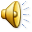 - Вставай, народ!
Услышав клич Земли,
На фронт солдаты Родины ушли.
Отважно шли солдаты в бой
За каждый город и за нас с тобой!
Хотели отомстить скорей
За стариков, за женщин, за детей!
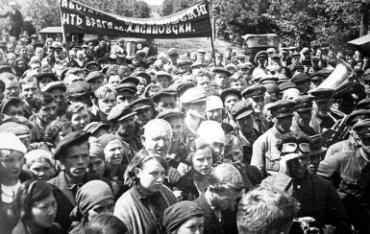 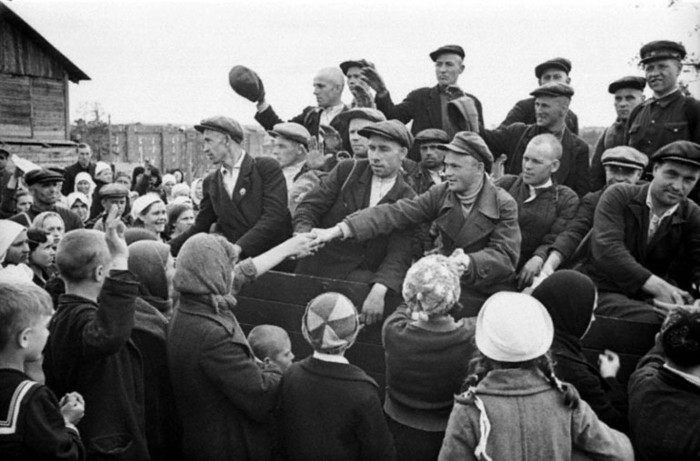 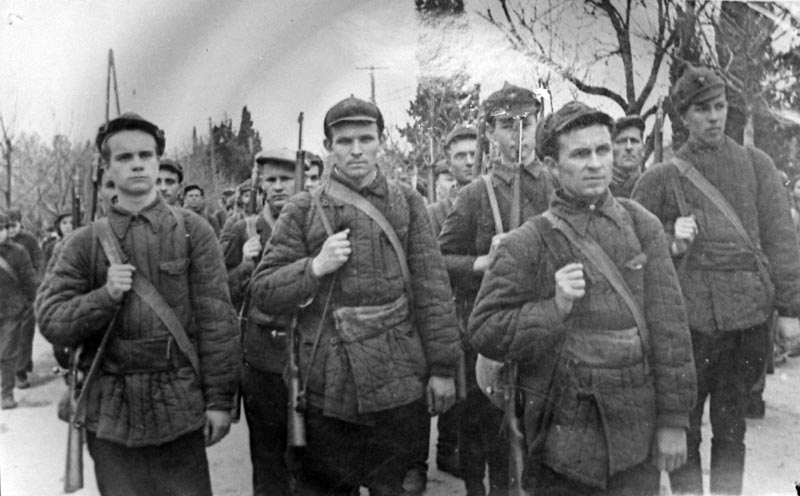 С ревом рвались снаряды, строчили пулеметы
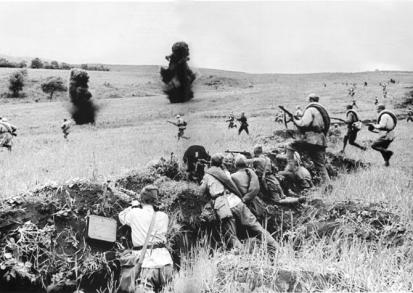 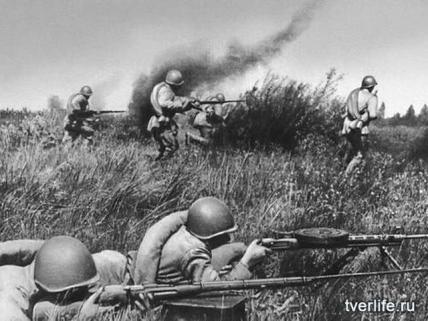 Рвались в бой танки, сокрушая все вокруг. Земля горела в огне.
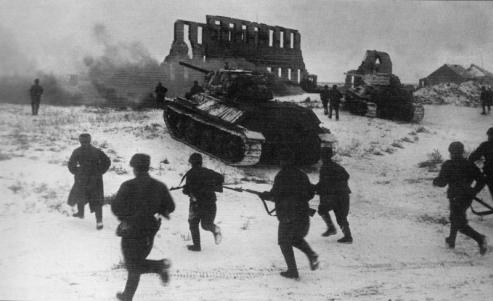 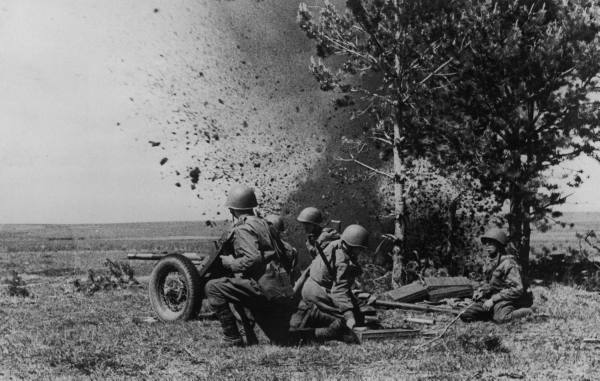 За страну родную люди
Отдавали жизнь свою
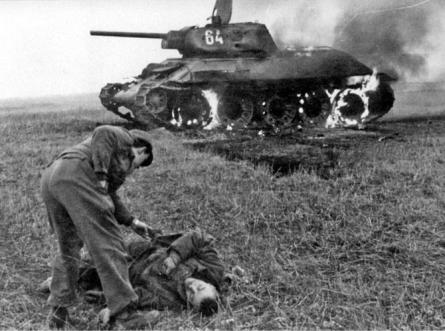 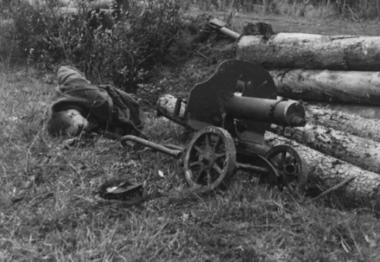 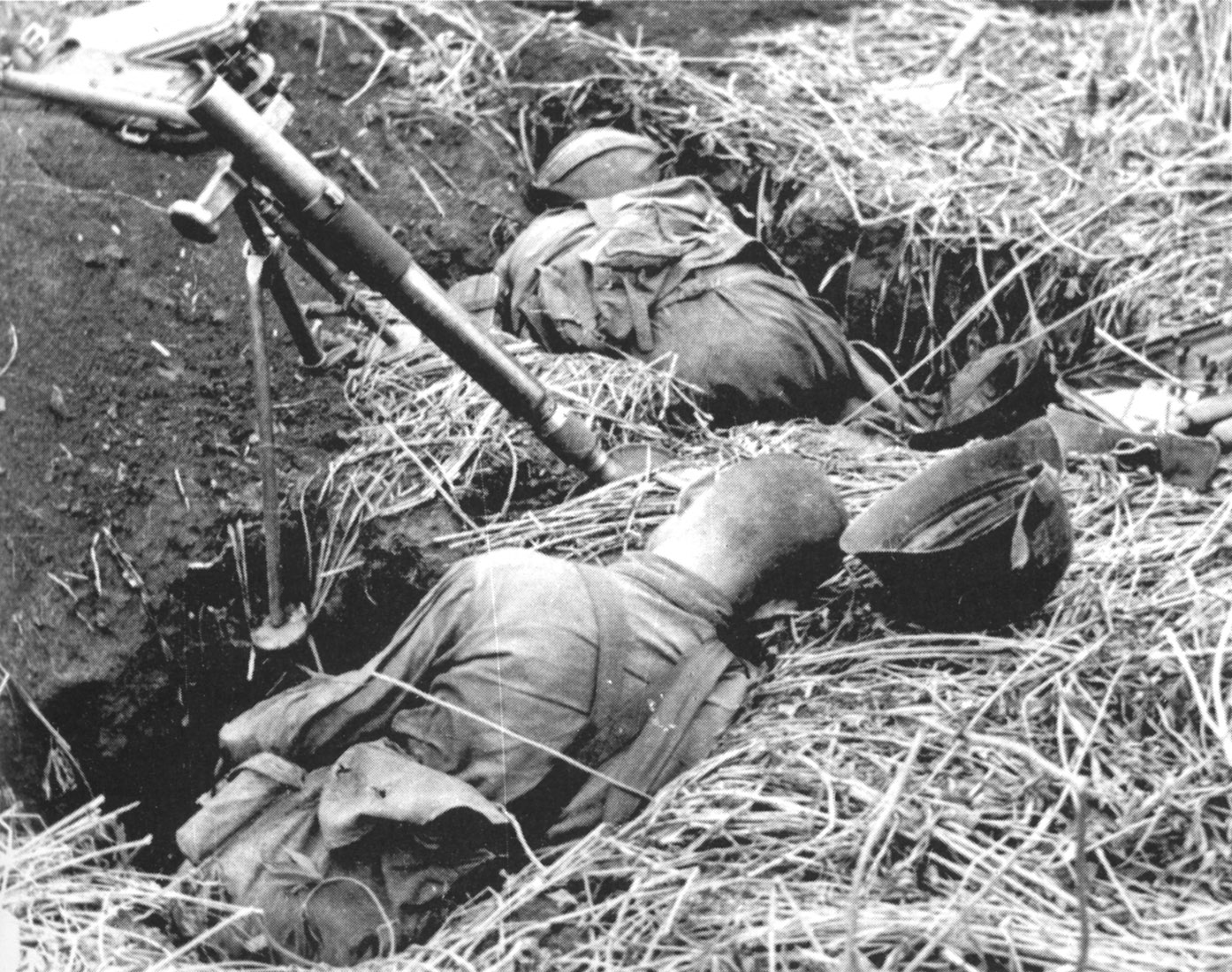 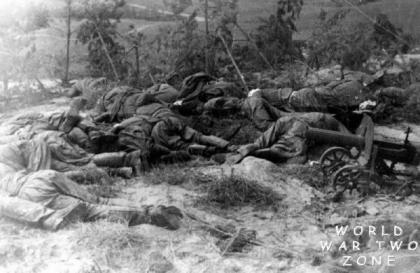 Никогда мы не забудемПавших в доблестном бою!
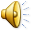 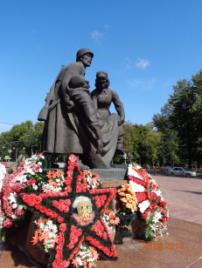 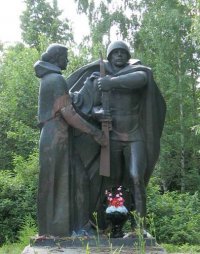 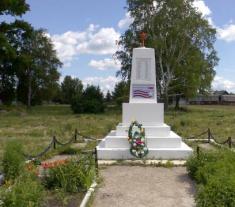 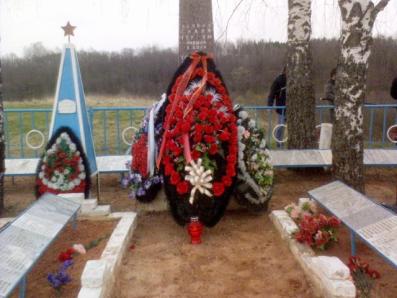 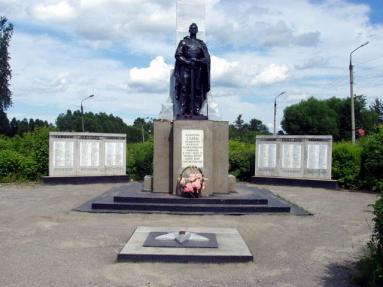 Мы знаем, что совсем не просто пришел к нам этот день. Его завоевали наши доблестные деды.
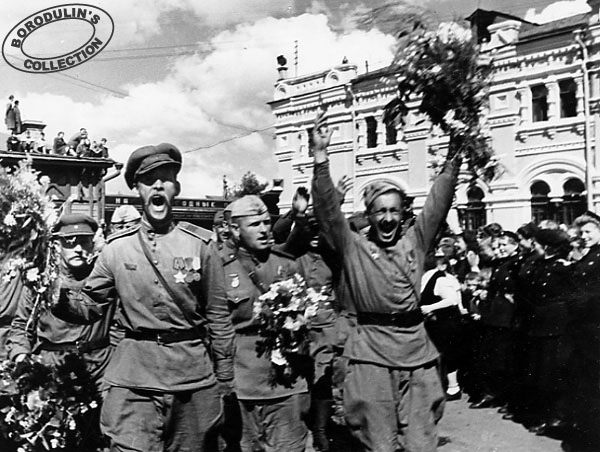 А что бывает в этот день, послушайте загадку
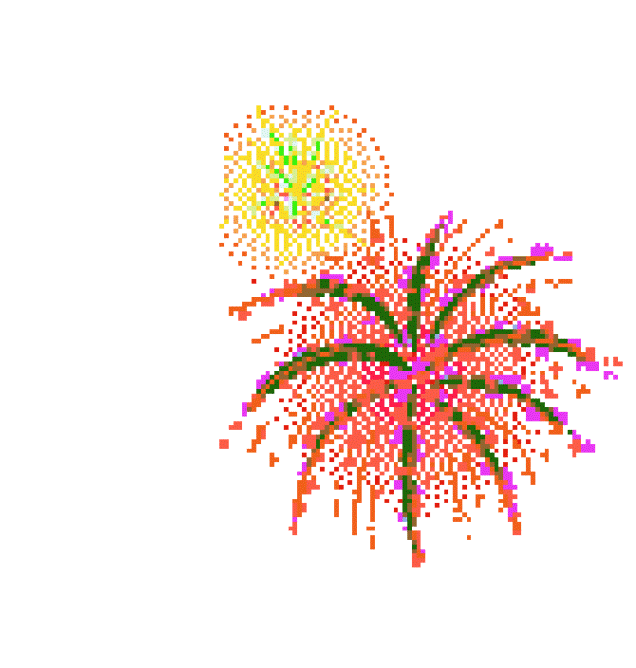 Вдруг из темной темнотыВ небе выросли кусты.А на них — то голубые,Пунцовые, золотыеРаспускаются цветыНебывалой красоты.И все улицы под нимиТоже стали голубыми,Пунцовыми, золотыми, Разноцветными.
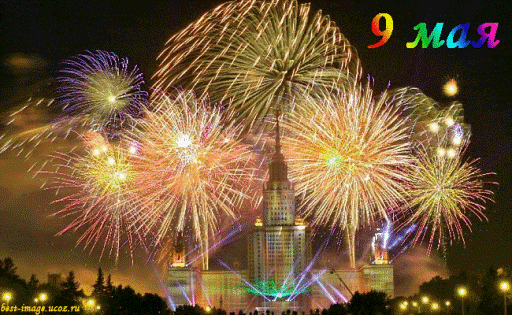 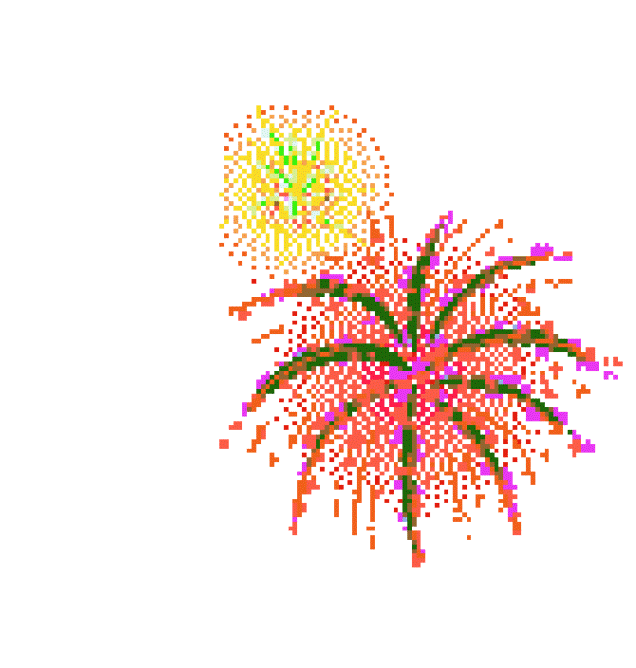 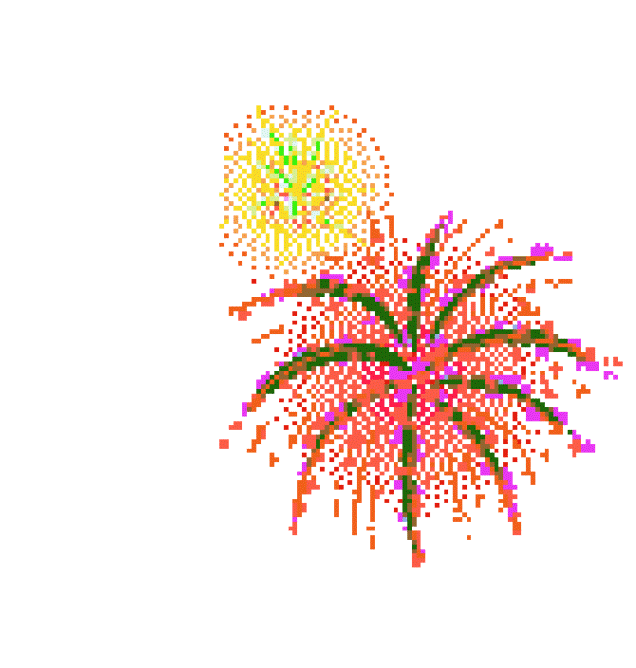 9 Мая во всех уголках нашей страны, в городах-героях прогремит праздничный салют.
Пусть гремит салют Победы,
Этим светом мир согрет.
С Днем Победы поздравляем,
Всем людям Земли
Шлем огромный привет!
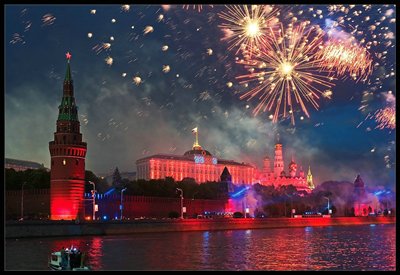 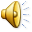 Пусть будет мир на всей Земле:«Да» - скажем миру! «Нет!» - войне!
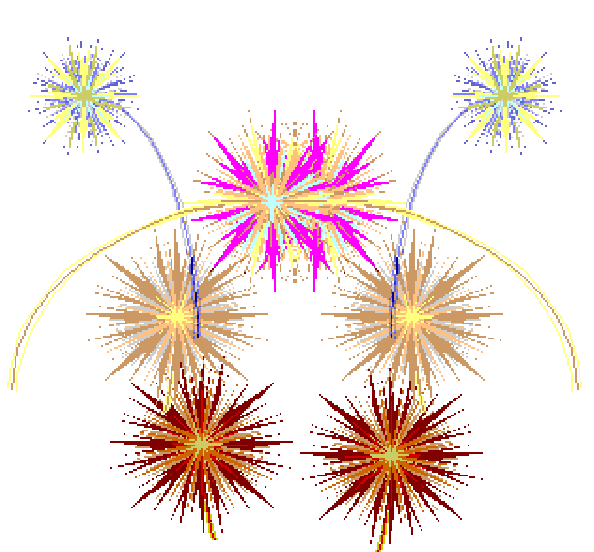 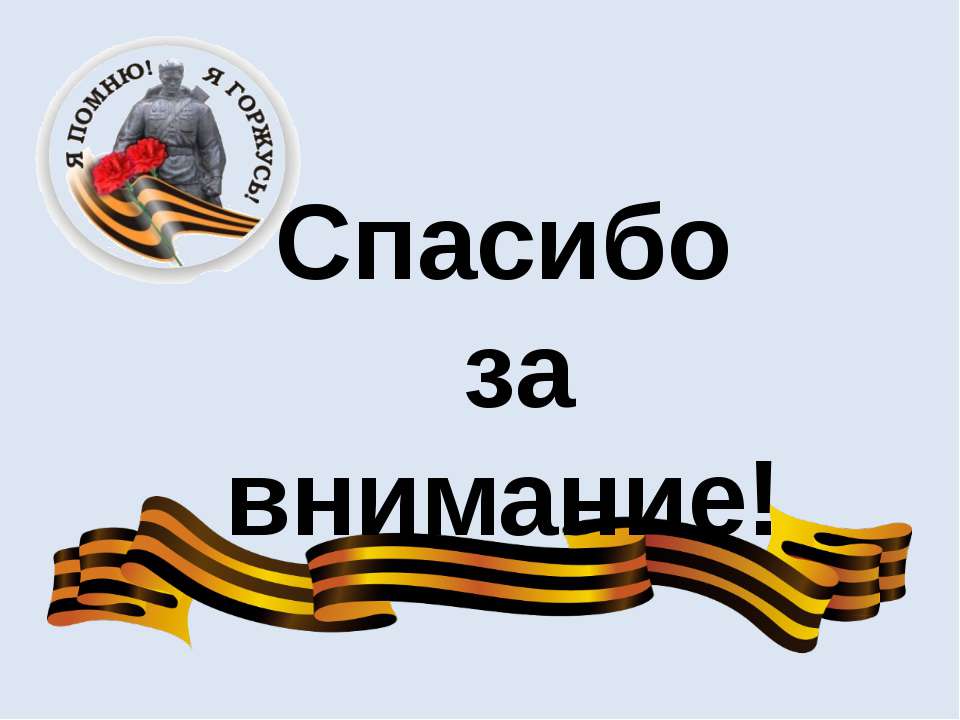